KINETICS OF FAST REACTIONFLOW METHOD
By

Dr. Soma Das
Assistant Professor(Chemistry)
Directorate of Distance Education
Vidyasagar University
INTRODUCTION:
There are many experiments designed to illustrate how reactions happen. One of the methods used is chemical kinetics, in which the rate of a reaction is measured. By making changes in the reaction conditions and measuring the effect of the changes on the rate of reaction, we can infer what is going on at the molecular level.

	Chemical kinetics is the measurement of how quickly reactions occur.

	If changes in conditions affect the speed of reaction, we can learn something about how the reaction happens.

	Kinetic studies are important in understanding reactions, and they also have practical implications. For example, in industry, reactions are conducted in reactors in which compounds are mixed together, possibly heated and stirred for a while, and then moved to the next phase of the process. It is important to know how long to hold the reaction at one stage before moving on, to make sure that reaction has finished before starting the next one.
What is Fast Reaction?
The term fast reaction is best applied to reactions 
	
        • that can not be followed kinetically by conventional methods. 

        • a fast reaction will have a low activation energy, but if the  
       reactants are 	present in low concentrations the rate of      
       the reaction will be small.Similarly in a unimolecular       
       reaction the rate of decomposition may be very fast, 	 
       but if deactivation is effective the rate of conversion to 	 
       product is small.


Measuring fast reactions:

Some processes are so fast that special techniques have to be used to study them. There are two difficulties with fast reactions.
 
        One is that the time that it takes to mix reactants or to change           
         the temperature  of the system may be significant in comparison with the
         half- life, so that the initial time cannot be measured accurately.
 
        The other difficulty is that the time it takes to measure the amounts of      
         substances may be 	comparable with the half-life of the reaction. 

The methods used to overcome these difficulties fall into two classes: flow methods and relaxation methods.
Direction of flow
dv
u(c + dc)dt moles of reactant leave in time dt
uc dt moles of reactant enter in time dt
Figure: Schematic diagram for the processes occurring in the plug flow  reactor.

The rates of very fast reactions are measured by special technique viz. Flow method. Flow systems are useful to study of very fast reactions. The more convenient technique is the stopped flow method, in which a rapid flow is suddenly stopped and an analysis is made of the change of concentration with time.
 
Flow systems are of two types. In the first type, there is no stirring in the reactor and this flow is called as plug flow. In the second type, there is sufficiently vigorous stirring in the reactor to allow complete mixing.
Let us consider an element of volume dv in the reactor and also suppose that the reaction rate depends on the concentration of a single reactant. This reactant enters at a concentration c and   leaves at a concentration (c + dc). Thus the number of moles entering and leaving at time dt are uc dt and u(c + dc) dt respectively. For nth order reaction the rate of disappearance r = - dc/dt = kc
 
After the system has been operating for a sufficient period of time, a steady state is established. There will be no change in concentration of reactant in the volume element.
So,
			uc dt = u (c + dc)dt + r dv dt
(where r dv dt is the number of moles of reactant disappearing in time dt for volume dv as product).
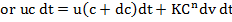 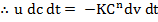 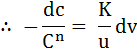 At the entrance V = O and C = Ci and at the exit V=V0 and C = Cf
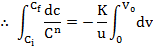 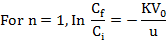 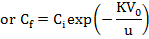 This is identical with 1st order rate equation for static systems, if
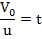 In a stirred flow reactor the concentration maintained constant within the reactor. It is not necessary to consider a thin slab. The reactor may be considered as a whole. The rate of flow into the reactor is uci. The difference between these is the reaction rate which is rv0., where r = rate per unit volume.
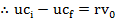 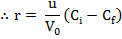 The measurement of Ci and Cf at a given flow rate allows the reaction rate to be calculated. The order of reaction and the rate constants can be determined by working at different initial concentrations and rates of flow.
EXAMPLES OF FAST REACTION:
Ultrasonic methods have been used for processes occurring with half-lives in the microsecond (μs; 1 μs = 10−6 second) and nanosecond ranges. Nuclear magnetic resonance has also been used for certain types of reactions for kinetic study of fast reaction.
FURTHER READING:
1.  G. Dixon-Lewis and A. Williams. Methods of studying chemical kinetics in flames. Q.      
    Rev. chem. Soc., 17 (1961), 243.
2.  R. G. W. Norrish and B. A. Thrush. Flash photolysis and kinetic spectroscopy. Q. Rev.       chem. Soc., 10 (1956), 149.CrossRefGoogle Scholar
3. Porter. Flash photolysis and some of its applications. Science, 160 (1968), 1299.Google  
     Scholar
4. L. M. Dorfman and M. S. Matheson. Pulse radiolysis. Progr. Reaction  
     Kinetics, 3 (1965), 237.Google Scholar
4. F. W. Willetts. The evolution of flash photolysis and laser photolysis techniques. Progr. 
     Reaction Kinetics 6 (1971) 1.Google Scholar
THANK YOU